Воўна ў іх бялюткая
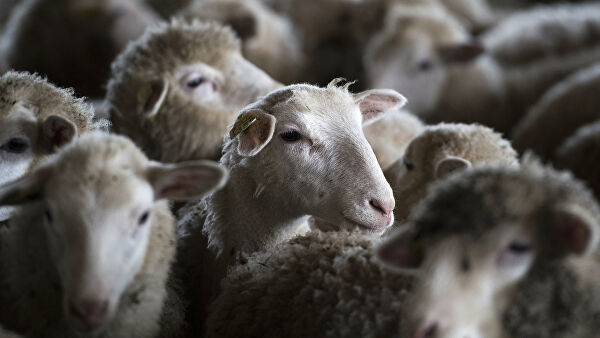 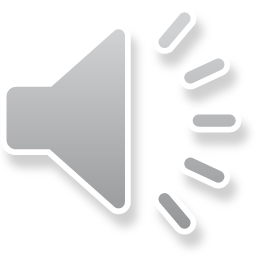 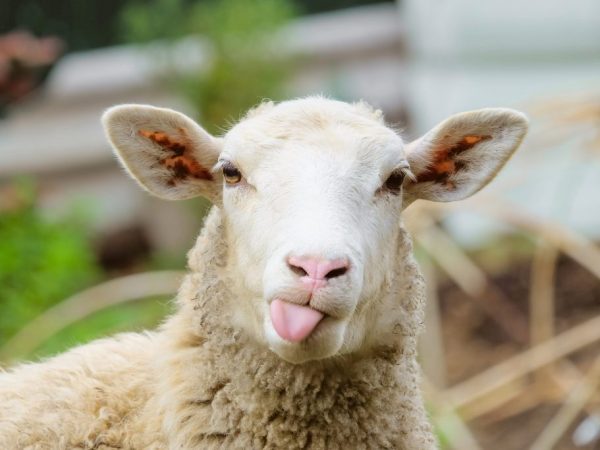 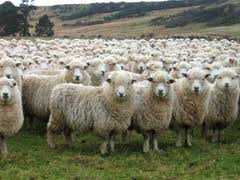 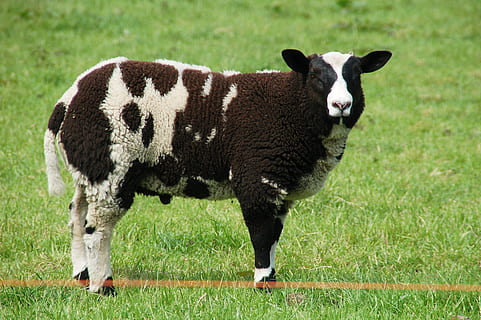 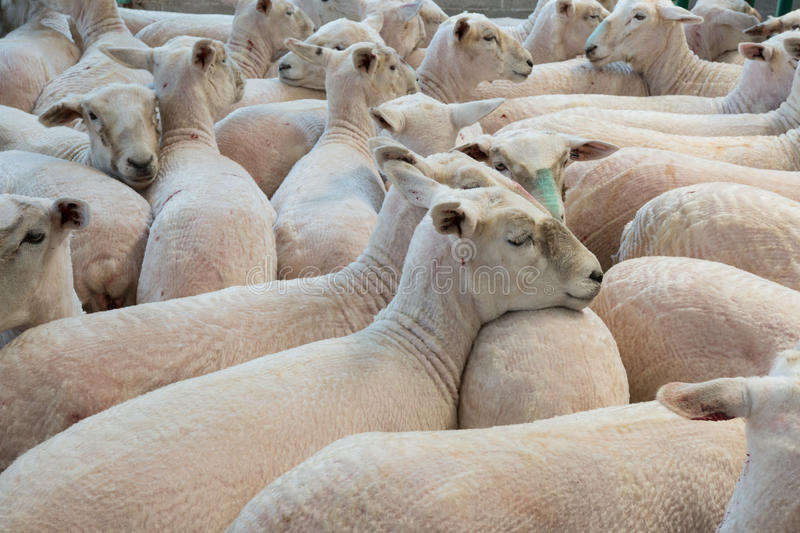 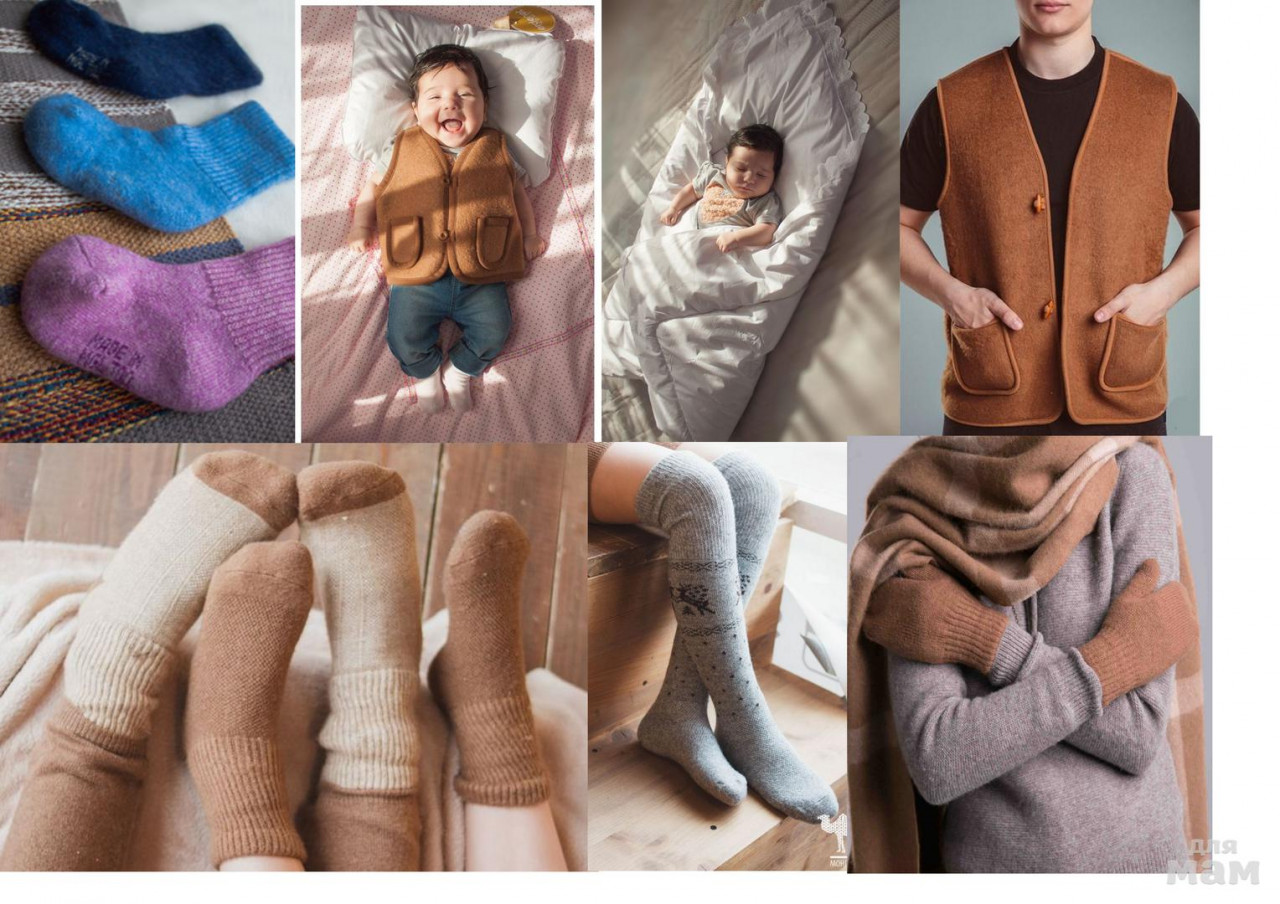 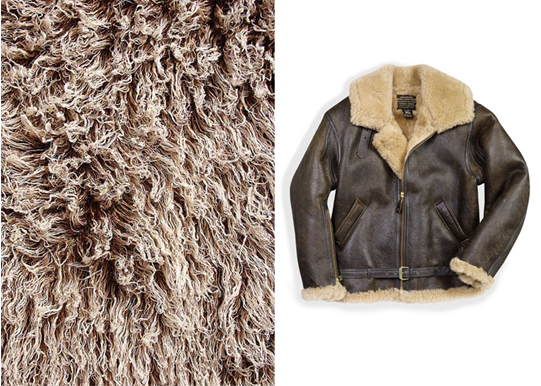 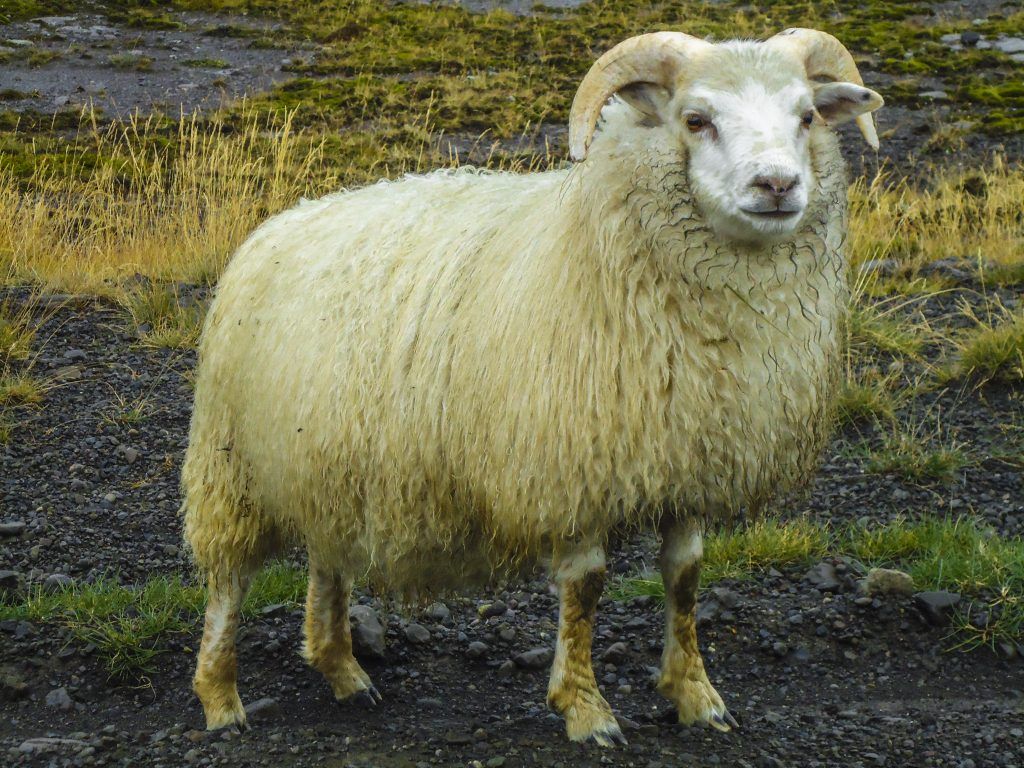 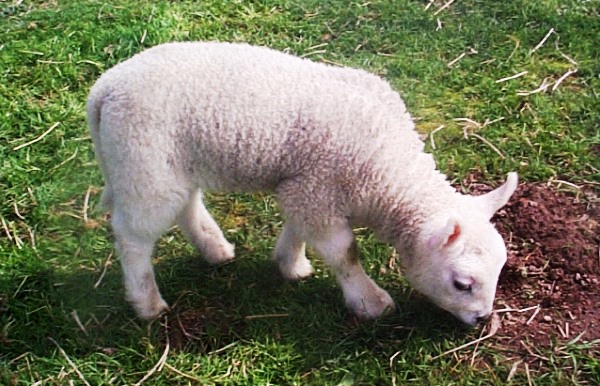 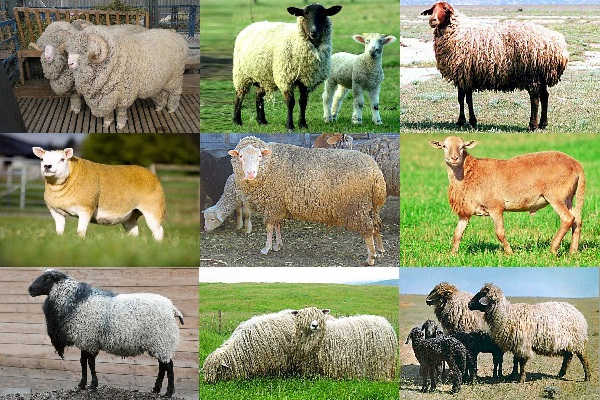